The Impact of Student/Faculty Interactions on Sophomore Thriving
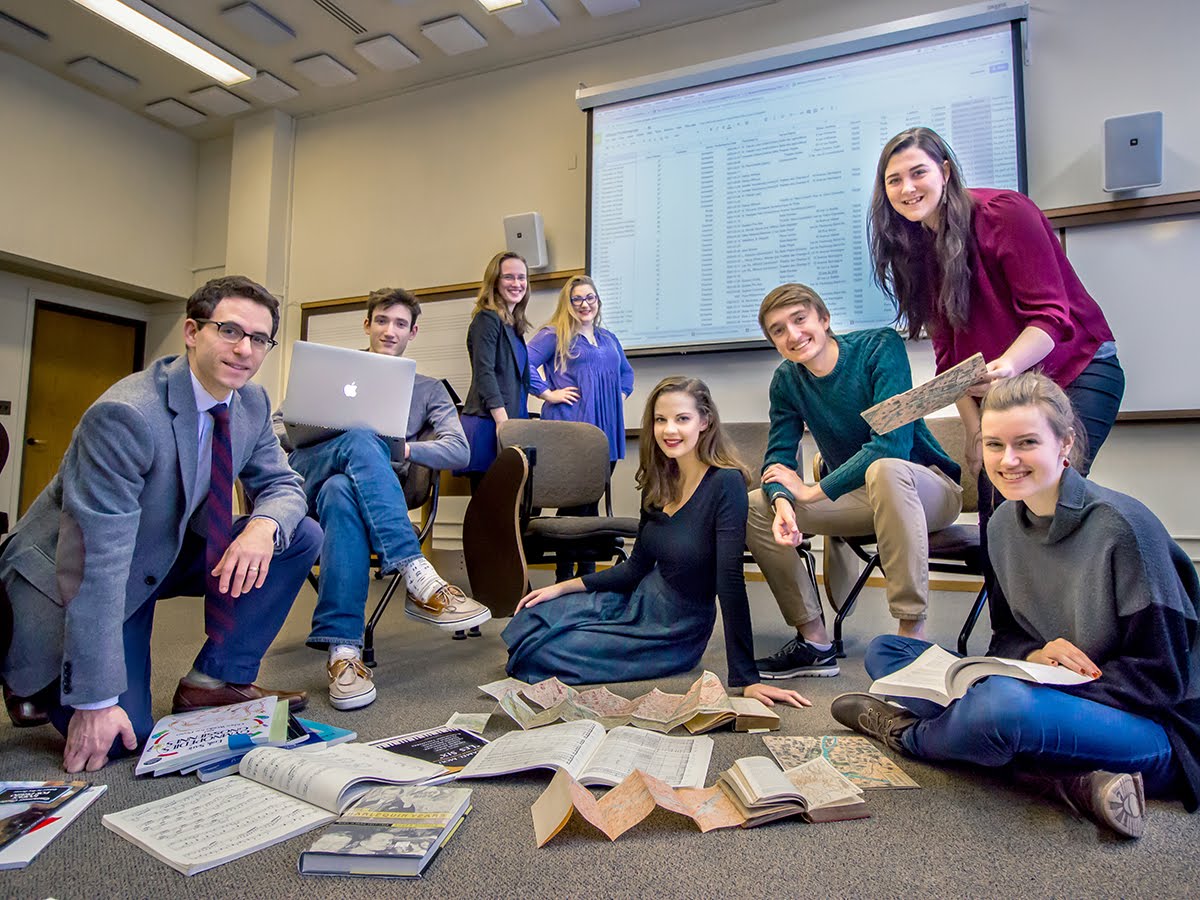 Claire Chenoweth, Yael Estrada-Nava,
Charles Hamer, and Emily Rennhak
[Speaker Notes: Charles]
Research Questions
Do sophomores feel supported by professors, staff, and class deans?
Do sophomore identities impact the reasons that sophomores meet with professors?
What kinds of professor interaction contribute to sophomore thriving?
[Speaker Notes: Charles]
Which Staff do Students Feel Supported By?
64% of students said they feel at least very supported by their academic advisor
60-70% of students said “Not Applicable” for Faith Leaders, Sport Coaches, Class Dean, and Taylor Center Professional Staff
[Speaker Notes: Charles- Top Three Staff Support were Advisor, Work boss and faith leaders]
Index of Professor Relationship Quality
Index of Professor Relationship Quality
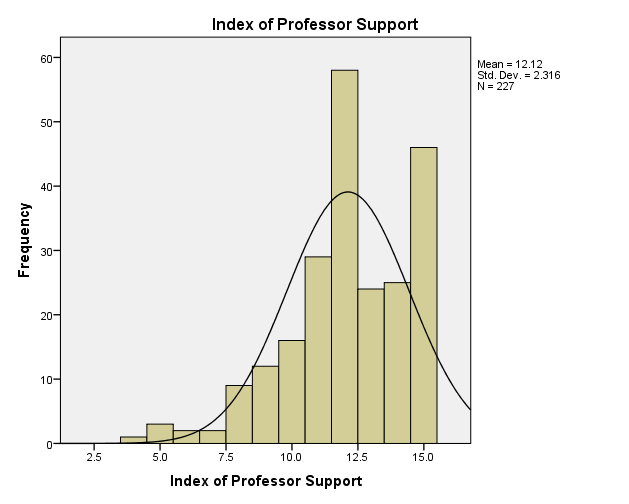 1. Do you feel supported by professors overall in your academic goals?
2. Do you feel supported by professors overall in your non-academic goals?
3. Do you feel respected by professors overall?

Using a 5 point scale from strongly agree to strongly disagree
Mean= 12.12
Standard Deviation= 2.316
[Speaker Notes: Emily]
Sophomore Methods of Interacting with Professors
49.6% of sophomores have met with a professor during office hours at least 3 times.
Most popular method of communicating with professors was through e-mail with 71.4% having used this method at least 3 times.
[Speaker Notes: Emily]
Self-Reported Barriers to Professor Interaction
[Speaker Notes: Emily]
Why Sophomores Met with their Class Dean
Responses from Open-ended Question: 
“No. Who is the dean”
“I don’t even know who the class dean is”
n=225
[Speaker Notes: Yael- remind audience of sample size when pointing out not at all section]
Difference in Approaching Professors with Questions in Sophomores of Color
Help with Question or Assignment
Sophomores of color initially visited professors 1-2 times for help with a question or assignment at a higher rate than white students. 
That rate decreases drastically from 46% to 18% when moving from 1-2 times to 3-4 times
Help with question or assignment* Race/Ethnicity (grouped) Crosstabulation
[Speaker Notes: Yael]
Dropping in During Office Hours and the Overall Thriving Index
There was a statistically significant relationship with students dropping in during office hours and a higher thriving score with a p-value of .043.
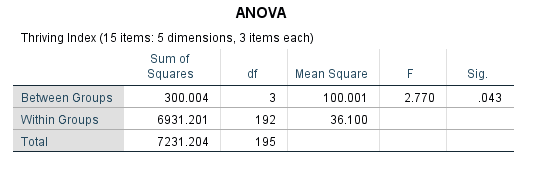 [Speaker Notes: Claire]
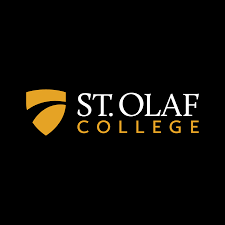 Recommendations
Offer continued training and workshops on microaggressions, active listening and coaching for professors to increase student comfort in interactions. 

Make the class dean more visible and more accessible, for example, using a system similar to office hours.

Find ways to reach out to students who do not take initiative to interact with professors on their own. For example, send invitations to struggling students to attend office hours.

Professors should consider having required office hours to break barriers to interaction.
[Speaker Notes: Claire]